Муниципальное общеобразовательное учреждение
«Туношёнская средняя школа имени Героя России Селезнёва А.А.»
Ярославского муниципального района

ЗДОРОВЬЕСБЕРЕГАЮЩИЕ 
ТЕХНОЛОГИИ ОБУЧЕНИЯ
(ФИЗИЧЕСКАЯ КУЛЬТУРА)
Здоровьесберегающая технология – это качественная характеристика педагогической технологии, показывающая, насколько решается задача сохранения здоровья учителя и учеников.
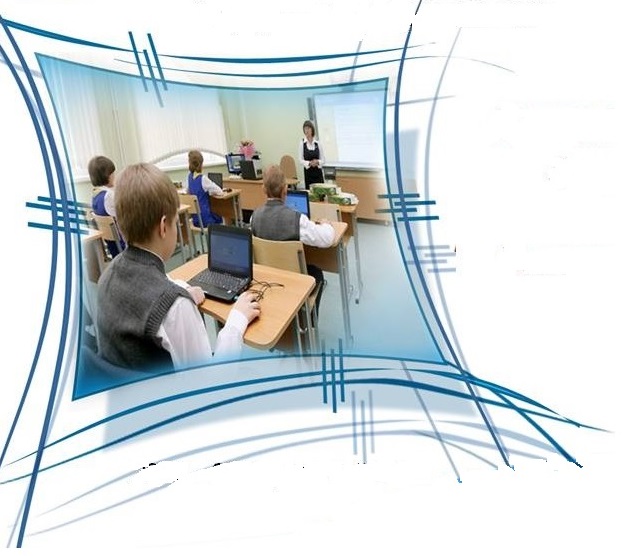 Д.В. Фролов,
учитель физической культуры;
А.С. Батов,
учитель физической культуры;
И.А. Гаршин,
учитель физической культуры
Январь, 2021
ЗДОРОВЬЕСБЕРЕГАЮЩИЙ УРОК:
- гигиенические условия в кабинете (свежесть воздуха и кондиционированность помещения, температуру, уровень освещения и др.); 
- количество видов учебной деятельности, продолжительность и частоту их чередования; 
- наличие индивидуального, личностно-ориентированного подходов к каждому обучающемуся и принципа дифференциации; 
- наличие ситуаций выбора и успеха; 
- наличие организации учебного сотрудничества; 
- наличие физкультминуток и эмоциональных разрядок на уроке; 
- наличие мотивации здорового поведения обучающихся; 
- наличие благоприятного социально-психологического климата на уроке; 
- использование приемов рефлексии.
Применение здоровьесберегающих технологий на уроках физической культуры
Главная задача учителя физической культуры:
 - сохранение и укрепление здоровья подрастающего поколения. 

Физическая культура - единственный предмет в школе, который выполняет именно эти задачи.
Физкультурно-оздоровительные технологии направлены на физическое развитие занимающихся: 
закаливание, 
тренировку силы, 
выносливости, 
быстроты, 
гибкости и других качеств.
Цель профессиональной деятельности:
создание благоприятных условий для формирования у детей отношения к здоровому образу жизни. 
Основные направления:
Создание условий для реализации здоровьесберегающего подхода на уроках физической культуры;
Укрепление дисциплины и привитие сознательного отношения к занятиям физической культурой и спортом;
Повышение общего среднего уровня физической подготовки учащихся;
Популяризация и агитация здорового образа жизни;
стимулирование участия детей в соревнованиях по различным видам спорта
Реализация основных направлений через:
реализацию образовательных программ здоровьесберегающей направленности
учет возрастных и индивидуальных особенностей учащихся
учет состояния здоровья ученика 
обеспечение необходимых гигиенических условий в спортивном зале
совершенствование методики проведения урока
пропаганду физической культуры и спорта
Результативность опыта:
Всего мероприятий – 141
Здоровьесберегающих – 56
Спортивных - 39
Результативность опыта:
Сдача норм ГТО 11- классниками
2017-2018             2018-2019                   2019-2020
Результативность опыта:
Спартакиада обучающихся ЯМР

2017 – 2018 учебный год – юноши – 4, девушки – 3
2018 – 2019 учебный год – юноши – 3, девушки – 1
2019 -  2020 учебный год – юноши – 2, девушки - 1
Здоровье – универсальное благо, имеющее смысложизненное значение для личности, а значит и обеспечивающее жизнь человечества как наивысшую ценность.